IRA Home Energy Rebates
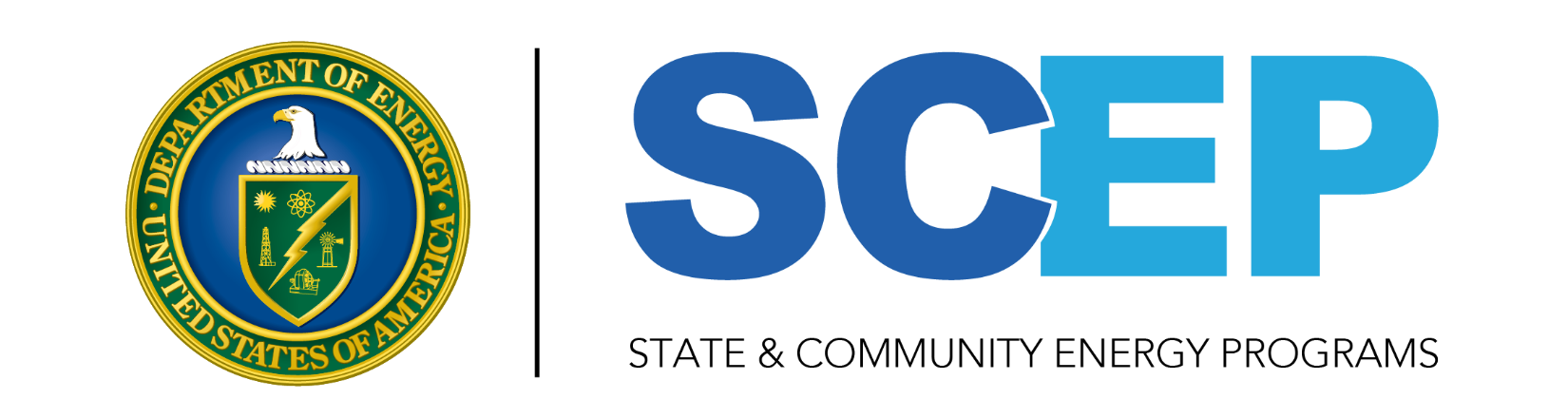 Today’s Discussion
What is SCEP?

What are the IRA Home Rebate Programs?

Timeline and Next steps

Key Issues and Discussion
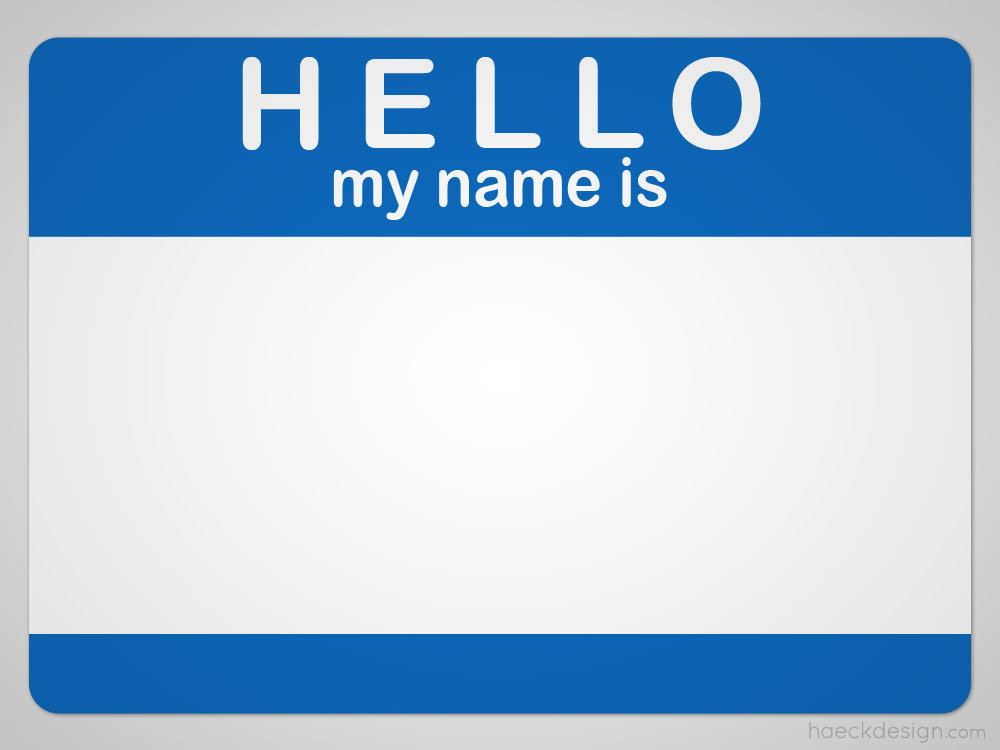 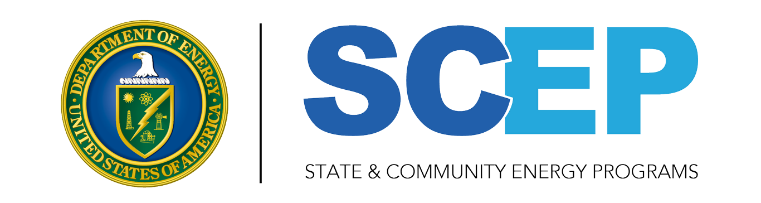 Office of State and Community Energy Programs (SCEP)
Created to implement nearly $16 billion in programs  


Bipartisan Infrastructure Law (BIL)                                    Inflation Reduction Act (IRA)
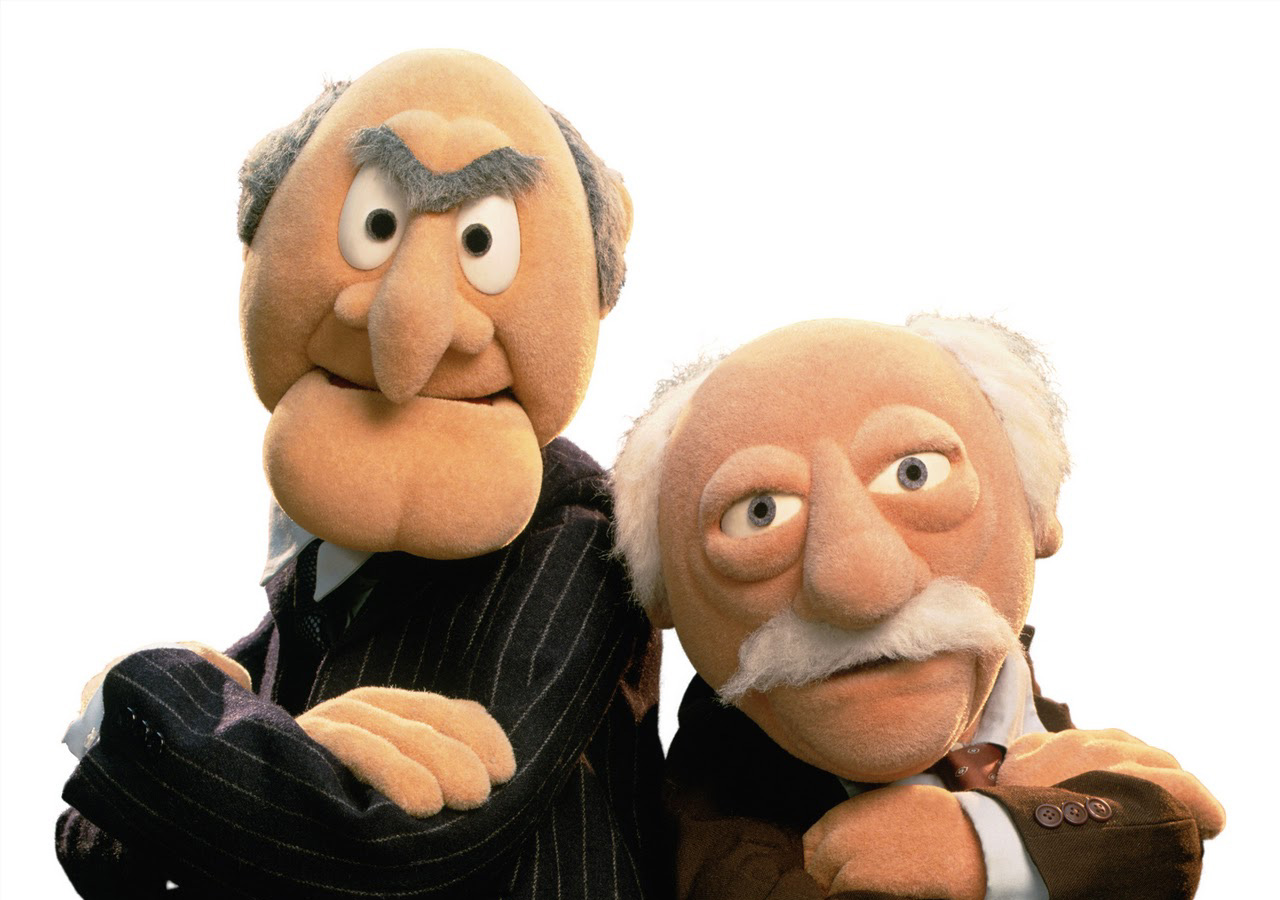 [Speaker Notes: SCEP works to –
Accelerate high-impact, self-sustaining clean energy projects that improve people’s lives
Aid state & local governments, tribes, community-based organizations, & others in deployment 
Center the needs of low-income households and Disadvantaged Communities (DACs)]
Programs Coming Out of SCEP
$1B for 
Energy Codes Technical Assistance
$8.8B for Home Energy Rebates
$3.5B for 
Weatherization Assistance Program
$50M for Energy Efficiency for Non-Profits
$260M for Building Efficiency Workforce Training
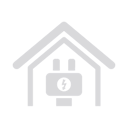 $100M for 
Energy 
Future
 Grants
$750M for 
State Energy Program & Revolving Loan Fund
$550M for 
Energy Efficiency & Conservation Block Grants
$500M for 
Energy Efficiency & Renewable Energy in Public Schools
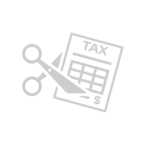 Home Energy Rebate Provisions
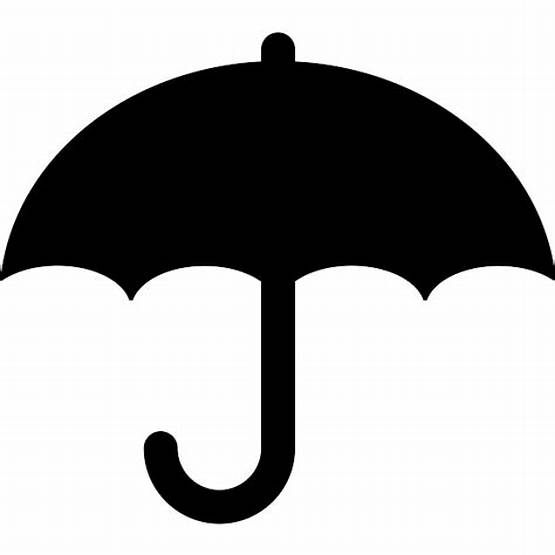 These Funds Are Not Yet Available.
Home Energy Rebates
$8.8 Billion
September 30, 2031
 State Energy Offices & Indian Tribes
Home Efficiency Rebates 
(HOMES)

$4.3 Billion

Whole-home retrofits
Home Electrification and Appliance Rebates
(HEAR)

$4.5 Billion

Efficient Electric Installations
Low-moderate income qualified
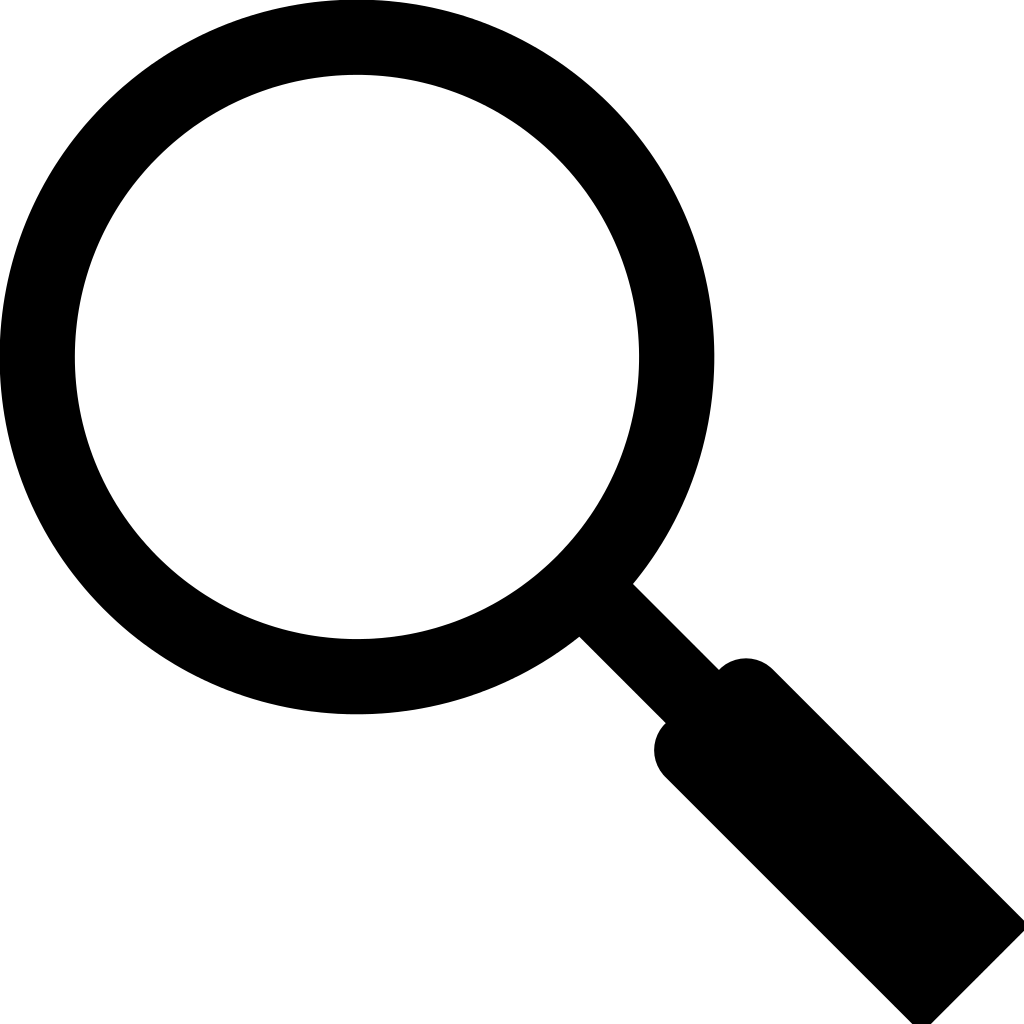 Home Efficiency Rebates
The    Fine Print
Modeled
Measured
Calibrated to historical energy use

Consistent with BPI 2400

Minimum 20% Energy Savings
“Pay for Performance”

Minimum 15% Energy Savings

Home or portfolio of homes
Electrification
Income verification at point of sale

Energy Star minimum

Rebates up to $8,000 

$14,000 Cap
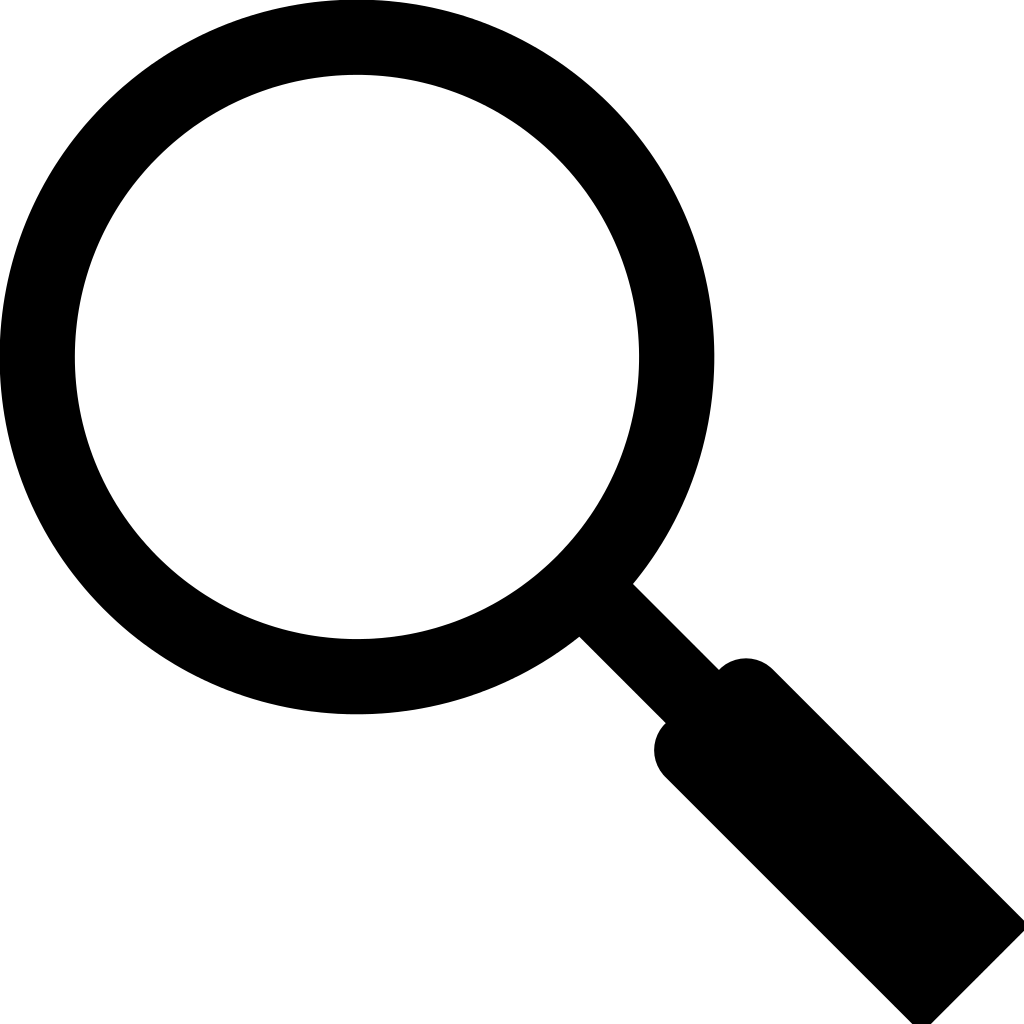 Cross Provision Details
The    Fine Print
Single Family and Multi Family

Payments double for Low and moderate Income

Low Income – less than 80% Area Median Income

Moderate Income – 80-105% Area Median Income

Prohibition on Combining Rebates

DOE Data Sharing Guidelines
Estimated DOE Guidance Rollout
Admin Funds 
Issued
RFI
Issued
State Program Development (and rollout?)
Program Requirements Released
RFI Responses
Received
Jan
May
Sept
Aug
June
Dec
July
Apr
Mar
Feb
Oct
Nov
Hot Topics
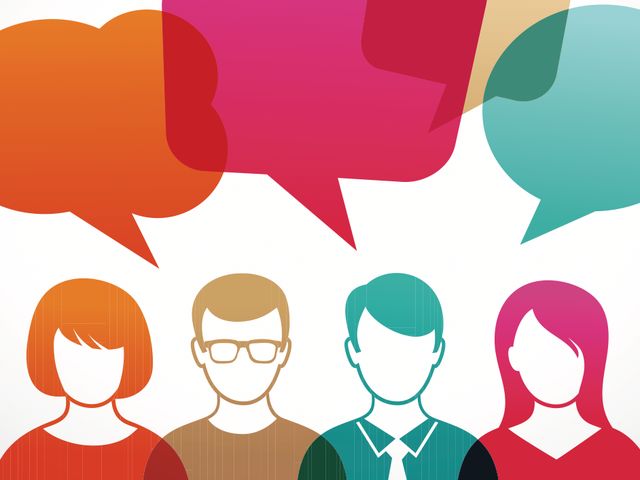 Let’s Talk
A Deeper Dive
Income Verification 
DOE centralized tool? 
How to efficiently verify income for 80-150%? 

Self attestation 
Benefits and Risks?

Program integration 
How are states/utilities/implementers coordinating? 
What are keys successful integration?
How do we create a positive customer experience?
Modeled Programs 
BPI2400 compliant?
How can we achieve higher program realization rates?
What homes achieves 20% savings?

Measured Programs
What programs exist?
What are lessons learned to program design?

Opportunities and Risks
What should DOE know from stakeholders?
Stay Connected
Stay up to date by visiting our Home Energy Rebate Website: https://www.energy.gov/scep/home-energy-rebate-program. 

Contact us at IRAHomeRebates@hq.doe.gov 
Danielle.walker@hq.doe.gov
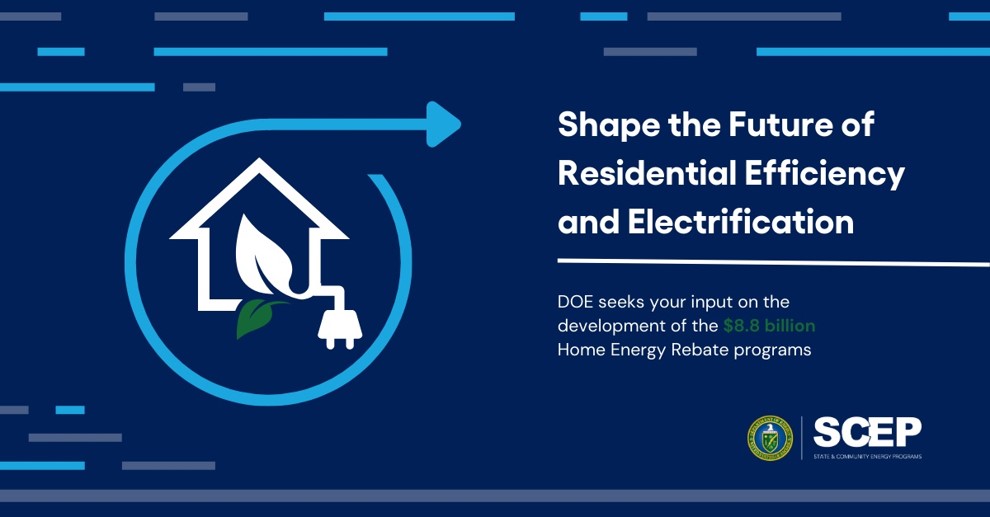